Het heelal vanuit een brandpunt
Julie Loyen, Kobe Roex & Jarne Symons
Hoofdstuk 4: Onderzoek met de telescoop
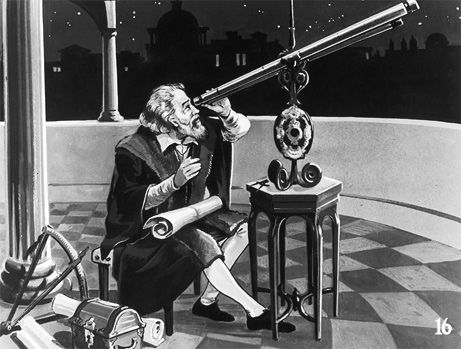 'There is no such thing as a failed experiment, only experiments with unexpected outcomes.'
- Richard Buckminster Fuller
Hoekenwerk
Lezen met de telescoop  p. 48
Spiegelvorming met meerdere spiegels  p. 50
Weerkaatsing van lichtstralen  p. 52
Verschillende soorten lenzen  p. 54
Zwarte binnenkant van een telescoop  p. 57
De slechtvalk en de telescoop  p. 58
Materiaalkeuze